Emlékkönyv
Tamási Áron tulajdona
Az emlékek összegyűjtésében segített az ÁVG csapata     
  (Dankó Dorina, Deák Dóra, Szabó Gréta, Zsimala György)
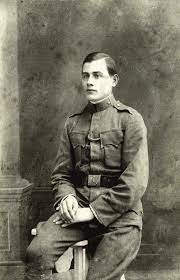 „A színház magasztos hivatása abban áll, hogy szemünk elé állítja az erkölcsöst, a jót, hogy nemesít, hogy gyönyörködtetve tanít minket.”  (hatodikos gimnazista dolgozatomból)
Én, Tamási Áron  (1917)
A nehéz kezdetek után: 1935. november 17.  az Énekes madár az Új Tháliában
Márkus László színigazgatómnál megértésre talált Tamási. Magdót Tolnai Klári, Mókát pedig Egri István játszotta. Hat hét kemény munkájával és a lelkesedés szent hitével vittük a közönség elé.
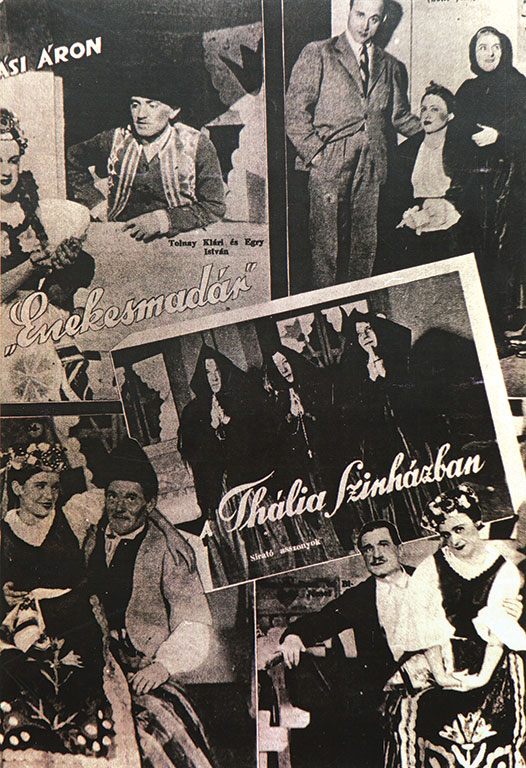 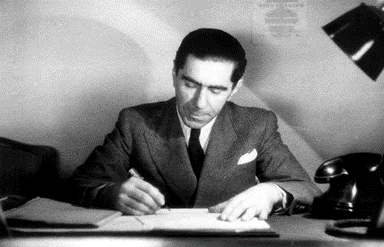 Pünkösti Andor
A sikeres folytatás : 1936. február 7. az Énekes madár a  kolozsvári Nemzeti Színházban
„Aki csak teheti, ünnepi ruhában jelenjen meg a színházban. Ünnepeljük együtt az erdélyi irodalomnak és színháznak ezt a kimagasló eseményét!” (Tompa Sándor és Balázs Samu színészek)
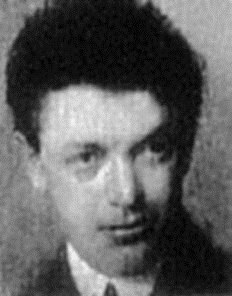 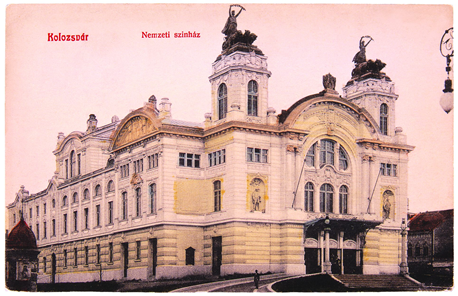 A kolozsvári Nemzeti Színház
A rendező: Kádár Imre
Újabb siker: az új dráma, a Tündöklő Jeromos a színpadon 1936. november 6-án Kolozsvárott
„Székely falusi miliő. Első tekintetre reális, sőt, naturalisztikus történet, amely mögött azonban csakhamar hatalmas misztikus háttér alakító erejét érezzük.” (Kós Károly, Járosi Andor, Kádár Imre)
„… a költészet is színpadképes. […]Még Jób Dániel is leutazott Kolozsvárra.”
(Féja Géza)
Az 1939-es esztendő  sikerei  a Nemzeti Színházban: a Tündöklő Jeromos április 22-én,majd felrepült újra az Énekes madár szeptember 16-án
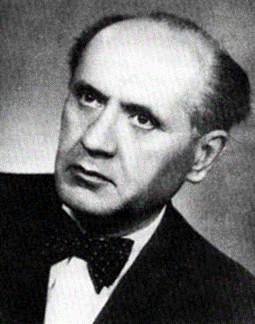 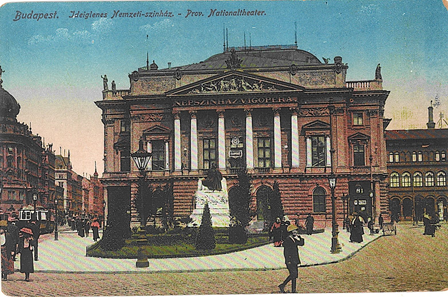 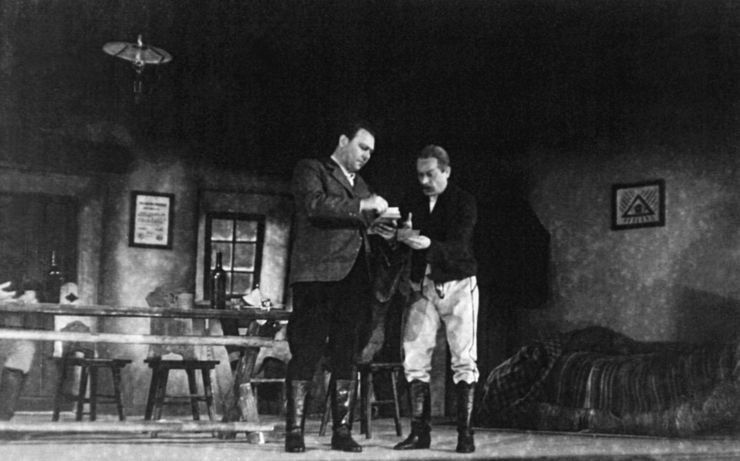 Népszínház
Tündöklő Jeromos 
(Kiss Ferenc, Makláry Zoltán)
Németh Antal igazgató, rendező (Tündöklő Jeromos)
Köszönjük a figyelmet!
A legújabb színpadi mű, a Vitéz lélek (1941)
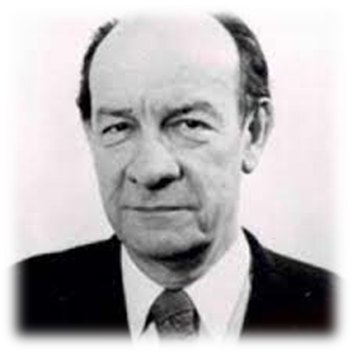 a kolozsvári Magyar Színház 
március 21. 
Rendező: Tompa Miklós
Városi Színház, Szeged
október 31. 
Rendező: Kertész Dezső
Nemzeti Színház
január 25. 
Rendező:  Pünkösti Andor
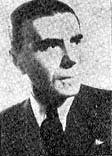 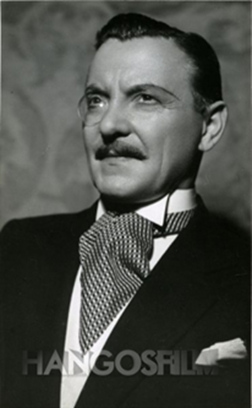 2. dia:
http://epa.oszk.hu/03500/03578/00004/pdf/EPA03578_irodalmi_magazin_2015_04_010-013.pdf

3. dia:
https://www.ujsagmuzeum.hu/punkosti-andor/
https://nemzetiszinhaz.hu/magazin/2015/09/szamarhaton

 4. dia:
http://dka.oszk.hu/html/kepoldal/index.phtml?id=2914
 https://sites.google.com/site/koeltokazarnyekosoldalrol/home/kadar-imre
 
6. dia:
https://24.hu/kultura/2017/09/05/a-belvaros-legszebb-epulete-is-lehetne-ma-a-nemzeti-szinhaz/
https://mek.oszk.hu/02100/02139/html/sz16/143.html
https://mek.oszk.hu/02100/02185/html/461.html#470

7. dia:
https://www.arcanum.com/hu/online-kiadvanyok/Lexikonok-magyar-eletrajzi-lexikon-7428D/p-77238/punkosti-andor-775DA/
http://ezer100.ro/arckepek/tompa-miklos/
https://www.hangosfilm.hu/filmenciklopedia/kertesz-dezso

8. dia:
https://www.europeana.eu/en/item/2048006/Athena_Plus_ProvidedCHO_Pet_fi_Literary_Museum_2016857
Források:

A fő forrás
az összes diához:  Tamási Áron
MMA KIADÓ 
Bp., 2021.